Use Case Modeling
Lecture 2
Outline
Use cases
The purpose of Use Case modeling
Where to use?
Use case modeling in agile
What is UML?
UML (Unified Modeling Language)
An emerging standard for modeling object-oriented software.
Resulted from the convergence of notations from three leading object-oriented methods:
OMT  (James Rumbaugh)
OOSE (Ivar Jacobson)
Booch (Grady Booch)
Reference: “The Unified Modeling Language User Guide”, Addison Wesley, 1999. 
Supported by several CASE tools 
Rational ROSE
StarUML
ArgoUML
What is modeling?
Modeling consists of building an abstraction of reality.
Abstractions are simplifications because:
They ignore irrelevant details and
They only represent the relevant details.
What is relevant or irrelevant depends on the purpose of the model.
Why model software?
Why model software?

Software is getting increasingly more complex
Windows XP has millions of lines of code
A single programmer cannot manage this amount of code in its entirety. 
Code is not easily understandable by developers who did not write it
We need simpler representations for complex systems
Modeling is a mean for dealing with complexity
UML Diagrams
Use case Diagrams
Describe the functional behavior of the system as seen by the user.
Class diagrams
Describe the static structure of the system: Objects, Attributes, Associations
Sequence diagrams
Describe the dynamic behavior between actors and the system and between objects of the system
Statechart diagrams
Describe the dynamic behavior of an individual object
Activity Diagrams
Model the dynamic behavior of a system, in particular the  workflow (essentially a flowchart)
UML Core Conventions
Rectangles are classes or instances
Ovals are functions or use cases
Instances are denoted with an underlined names
myWatch:SimpleWatch
joe:Firefighter
Types are denoted with non underlined names
SimpleWatch
Firefighter
Diagrams are graphs
Nodes are entities
Arcs are relationships between entities
Use Case Diagram
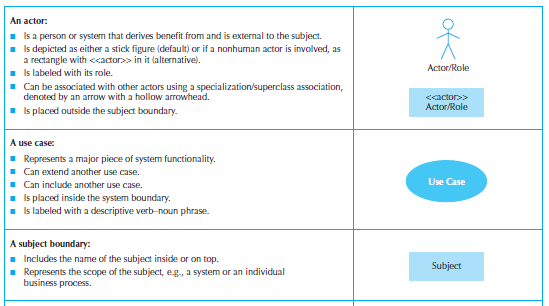 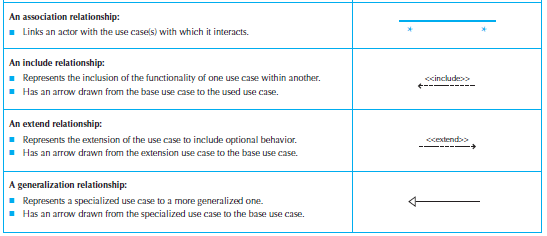 Use Cases
Tells “how the system is used by the user”
Just the functional requirements
It captures the dynamic behavior of the system.
Details depend upon the view and intention.
It is a high level analysis
It tells us what functionality is needed
It does not tell us the details of how to
It has both textual and visual representation
Purpose of Use cases
Dynamic behavior
Requirements gathering
Outside view of the system
Where to use?
Used during requirements elicitation to represent external behavior
Elements of a use case diagram
Use cases: set of actions
Actors: person, organization, or external system
Associations: interaction between use cases and actors
Boundary Box: indicates the scope of the system
Packages: used to organize model elements into groups
Actor
Someone interacts with use case (system function)
Named by noun
Actor plays a role in the business
Similar to the concept of user, but a user can play different roles
For example:
A prof. can be instructor and also researcher
plays 2 roles with two systems
Actor triggers use case(s)
Actor has responsibility toward the system (inputs), and Actor have expectations from the system (outputs).
How to identify actors
Who uses the system?
Who installs the system?
Who starts up the system?
Who maintains the system?
Who shuts down the system?
What other systems use this system?
Who gets information from this system?
Who provides information to the system?
Use Case
System function (process - automated or manual)
Named by verb + Noun (or Noun Phrase).
i.e. Do something
Each Actor must be linked to a use case, while some use cases may not be linked to actors.
How to identify use cases
What functions will the actor want from the system?
Does the system store information? 
What actors will create, read, update or delete this information?
Association
The interaction between an actor and use case.
Shown by a solid link (line) between an actor and use case.
Actors may be connected to use cases by associations, indicating that the actor and the use case communicate with one another using messages.
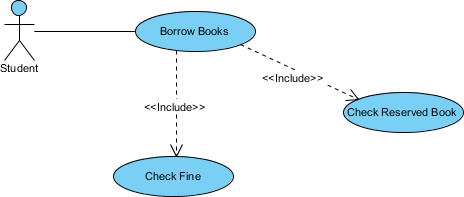 System boundary
The system boundary is potentially the entire system as defined in the requirements document.
For large and complex systems, each modules may be the system boundary.
For example, for an ERP system for an organization, each of the modules such as personal, payroll, accounting, etc.
Can form a system boundary for use cases specific to each of these business functions.
The entire system can span all of these modules depicting the overall system boundary
Extending use case
Indicates that one use case can extend the functionality of another use case.
Depict with a directed arrow having a dotted line.
The stereotype "<<extends>>" identifies as an extend relationship
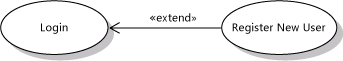 Including a use case
To show that a use case is a must part of another use case.
A use case includes the functionality described in another use case as a part of its business process flow.
Indicates that an instance of the base use case will include the behavior as specified in the child use case.
A directed arrow having a dotted line. The tip of arrowhead points to the child use case and the parent use case connected at base of the arrow.
The "<<include>>" identifies the relationship as an include relationship.
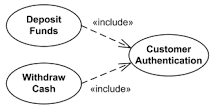 Difference b/w <include>> and <<extend>>
Generalization of use case
A generalization relationship is a parent-child relationship between use cases.
An enhancement of the parent use case.
Generalization is shown as a directed arrow with a triangle arrowhead.
The child use case is connected at the base of the arrow. The tip of the arrow is connected to the parent use case.
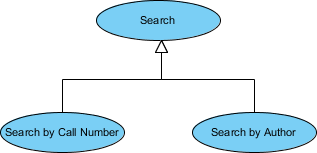 Creating Use Case Diagrams
Identify all the actors
Now you should identify how the actors interact with the system
This will give you the use cases
Show the interaction with association
Don’t use arrows at start
Don’t worry you can modify it any time
Now try finding similarities between use cases and model them using
Extends
Includes
Inheritance
Use case modeling in agile
Keep it as simple as possible
Use simple, flexible tools
Content is more important than representation
It is ok if it is not complete. 
You can add details later.
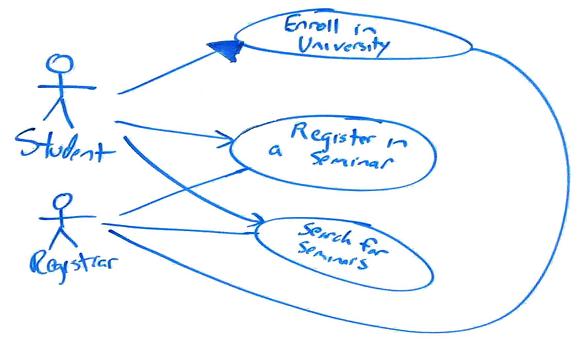 Textual representation
Use case name
Use case purpose
Optimistic flow
Pragmatic flow
Some tips
Always structure and organize the use case diagram from the perspective of actors.
Start with simplicity
You can refine it later.
Focus on "what" and not "how".
Any Question?